Muravidék
TÉMANAP
A Muravidék (szlovénul Prekmurje, azaz „Murántúl”, németül Übermurgebiet, vendül Prekmürje, Prekmörje) Szlovénia legészakibb történelmi régiója, amely 1920 előtt a történelmi Magyar Királyság részét képezte.
A régió területe kb. 910 km2. Ma Pomurska közigazgatási régió („Muravidék közigazgatási régió”) részét képezi. A Muravidék székhelye Muraszombat. Legnagyobb részét az Alsó-Mura-sík (szlovénul Mursko-Prekmursko polje) foglalja el.
Muravidék
A régiónak a magyar határral szomszédos településein, elsősorban Lendván és környékén ma is jelentős magyar kisebbség él, akiket muravidéki magyaroknak neveznek.
Magyarországon hasonló neve miatt sokan összekeverik a Muraközzel, ez pedig gyakran kifejezetten sérti nemcsak az itteni szlovénokat, hanem a muravidéki magyarokat is.
Muravidék
Korábban a történelmi magyar Vendvidék kifejezést is használták a területre, amelynek nagyobb részét tette ki, ez a tájnév azonban ma már csak a magyarországi Rábavidék elnevezéseként él.
A két világháború közötti időszakban Muramellék néven emlegették. A vidékre használatos még a Muratáj elnevezés is, amelybe azonban az egész szlovéniai Mura-vidék (Pomurje), sőt az Ausztriában található szomszédos Grazi-medence területe is beleértendő.
Muravidék
Muravidék nyugati és déli határát a Mura folyó, keleti határát a magyar államhatár, északi határát pedig az osztrák államhatár alkotja.
Földrajzilag a terület északi felén az Alpokalja, ezen belül a Vendvidéki-dombság húzódik.
A Muravidék földrajza
Délen az Alsó-Mura-síknak a Murától északra fekvő nagyobb része található. Nyugaton, a magyar határ mentén a Lendva-vidék alacsonyabb dombsága terül el, amely földrajzilag a Zalai-dombság részét képezi.
A Muravidék földrajza
Muraszombat
Lendva
Legismertebb települések
A szlovéniai magyarok vagy muravidéki magyarok az egyikét alkotják azon kényszerkisebbségeknek, amelyek a trianoni békeszerződés következtében alakultak ki.
Muravidéki magyarok
Sorsuk 1991 óta Szlovénia államhoz köti őket, rokoni kapcsolataik, kulturális-nyelvi kötődésük és etnikai identitásuk azonban továbbra is erős szálakkal fűzi őket Magyarországhoz.
Zömükben Muravidék történelmi régióban élnek. Közigazgatásilag ez jelenleg a kissé nagyobb Pomurska szlovéniai régió része. A muravidéki magyarok két csoportra oszthatóak, az egyik az őrségi, a másik a Lendva-vidéki magyar tömb. Az előbbiek az első világháború előtt Vas vármegyéhez, az utóbbiak Zala vármegyéhez tartoztak.
Muravidéki magyarok
1921-ben a Muravidék kb. 92 ezer lakost számlált, és ebből mintegy 20-25 ezernyi lehetett magyar.
A magyar közösség létszáma az 1991-es szlovén népszámlálási adatok szerint már csak 8500 volt.
A 2002-es népszámlálás során már alig több mint 6200-an vallották magukat magyarnak.
Alacsony létszámuk miatt asszimilálódásuk – az általában példamutatónak minősített szlovén kisebbségi politika ellenére –megállíthatatlannak látszik.
Hetési népviselet
Muravidéki magyarok
A magyar kisebbség kulturális központja Lendva, ahol a Magyar Nemzetiségi Művelődési Intézet működik.
A Muravidék témával kapcsolatos tudományos kutatómunka és önképzés elősegítése, tudományos-ismeretterjesztő előadások szervezése a fő célja a Muravidék Baráti Kör Kulturális Egyesületnek.
Kultúra
A Magyar Nemzetiségi Művelődési Intézet fő tevékenységi területei a műkedvelés, a könyvkiadás, a néprajz-helytörténet felkarolása, valamint az anyanyelv ápolása.
Az Intézetben mintegy 45 hagyományőrző csoport működik, népdalkörök, néptáncos, hímző szakkörök. Irodalmi, történelmi vetélkedőket, nyári táborokat, színházi látogatásokat és ismeretterjesztő előadásokat szerveznek. Évente kb. 10 kiadványt adnak ki, ebből 2-3 folyóirat, a többi helytörténeti, néprajzi, szépirodalmi alkalmi kiadvány.
1998-tól az Intézet egy magyar könyvesboltot is működtet Lendván.
Kultúra
Kossics József
plébános, etnográfus, író, nyelvész, költő és történész
Pável Ágoston
nyelvész, néprajzkutató
Zala György
szobrászművész
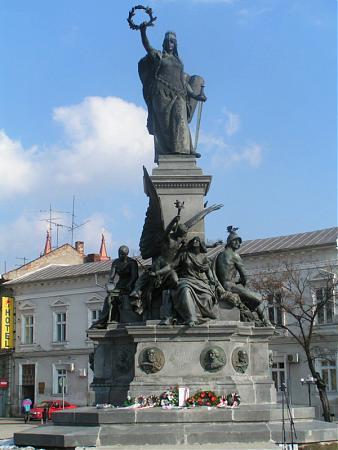 Híres szülöttek
A Muravidéken kétnyelvű az oktatás.
Ez az oktatási forma elvileg az anyanyelvű oktatásnak egy olyan különleges modellje, amelyben a vegyesen lakott Muravidéken nemcsak a kisebbség sajátítja el az iskolákban a többség nyelvét, hanem a többség sem zárkózik el a kisebbség nyelvének intézményes tanulásától.
A kétnyelvű oktatást tehát úgy kell elképzelni, hogy benne mindkét nyelv tantárgy is és tanítási nyelv is egyszerre, s minden órán mindkét nyelven - felváltva - folyik az oktató-nevelő munka.
Oktatás
A Muravidék, Szlovénia legnagyobb mezőgazdasági területe.
Legjelentősebb ipari ágazatok:
Fémfeldolgozó ipar
Elektronika
Építőipar
Élelmiszeripar
A gazdaság motorja az export, ez 2015-ben félmilliárd euró volt. A német és az osztrák piacok a legjelentősebbek.
Jelentős a gyógyfürdő-turizmus.
Gazdaság
KÖSZÖNJÜK A FIGYELMET!